Berks County Department of Emergency Services
Communications Division 
Standard Operating Procedures Overview
July 2014
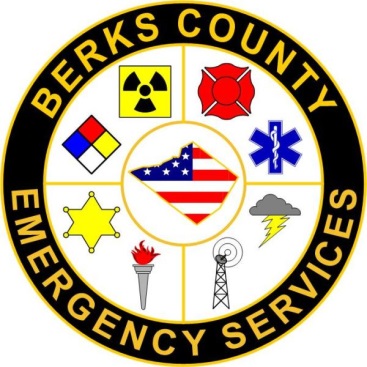 As per June 4, 2014 SOP Revision
[Speaker Notes: Slide 1 – Title Slide

It is the intent of this training to educate a responsible end user from each agency in Berks County that utilizes the Berks County DES services and it’s radio system.. 
Responsible representatives from each agency are required to go back to their respective agencies and educate them on the Operating procedures set forth by  DES. 

The manual provides detailed descriptions of multiple operating procedures and should be read in it’s entirety by all system users.  (STRESS READING MANUAL)]
End User Training is CRUCIAL
Accurate and thorough training and re-training. Do NOT cut corners. 

Understand each disciplines and how it functions. 

This is only an overview. Read the manual in it’s entirety and ask questions. 

This is, and will continue to be a work in progress. Changes and modifications will occur as we all learn about the system and its use.
[Speaker Notes: Slide 2 – Training is Crucial!! 

ALL systems users will be trained how to operate the new radio system. It has incredible new capability but is also is very complex. Training is essential for all system users in order for the system to work properly.  It is only as good as the users operating it. 
New technology requires all of us to branch out of our comfort zones and know how this is going to work for all users, not just our own. Fire must understand police and vice versa, county and city must understand each other. The better we understand one another, the better we are prepared to service our community. 
This training is not to replace reading the manual. It is to help you better understand what you are reading and be able to re-teach it to your agencies. Allow them to read the manual and ask questions. If you are unable to answer a question, ask one of the DES staff. 
When changes and modifications occur, an email will be sent out.  It is imperative you maintain a current email address on the DES website listserve. Anyone is allowed to register for emails. This will ensure timely and effective distribution of important information pertaining to the SOP.]
Communications Standard Operating Procedures:
[Speaker Notes: Slide 3 – Communications Standard Operating Procedures

Now that you have heard from Motorola and understand some of the terms, we are going to take a closer look at the radio system, a closer look into each discipline and review the important topics and points through the newly adopted SOP manual.]
General Radio System Operations and Security
Authorized system users, who have been trained and possess the required radio equipment, are permitted to operate on the Radio System
Inappropriate or unauthorized use of the Radio System will not be tolerated. 
Any report of lost, stolen or missing radios shall be directed to the on duty Watch Officer. 
A system user who reports any type of system trouble shall be directed to the on duty Watch Officer.
[Speaker Notes: SLIDE 4 - Section 3 – General Radio System Operations and Security 

All system users should be aware of these 4 important points right out of the gate. 
Only authorized users may access the system with the proper equipment. If the radio system is used inappropriately, rights to access system may be inhibited. 
A lost, stolen, or missing radio causes concern due to security risk (encrypted talk groups).  Any type of system trouble shall be reported to DES watch officer as soon as possible. The following information should be provided if possible:
Location where problem occurred 
Detailed explanation of the failure or problem 
Radio ID for the subscriber unit
Any other important information 
The sooner a problem is reported the sooner trouble shooting can begin and a resolution started. 

WO Contact Number 610-655-4931]
Conventional vs. Trunking
The sharing of a limited number of communications paths among many users.
Uses a group of similar radio frequencies to create a “pool” for radio users to access.

A channel is now referred to as “Talk Group”
Uses a dedicated radio frequency for each radio channel in a system. 

Each frequency is assigned to a group of users. 

A channel (33.94) = A frequency (Low Band County Fire)
[Speaker Notes: Slide 5 – Conventional vs. Trunking 

A good analogy is to think of a Conventional (non-trunked) radio systems work more like a supermarket, where customers queue up behind a checker that they choose.
A trunked radio system works like the waiting line in a bank. Customers typically wait in one line for the next available teller.]
Trunked System Talk Groups
Categories:
Dispatch – Receive Only Talk Group 
Hailing – Primary radio communications path between users and radio operators 
Operations – Used for major incidents, pre-planned events, or extreme business. 
Administrative – convenience of the users and certain specific agencies.
[Speaker Notes: Slide 6 – Trunked System Talk Groups

Radio talk group/channel classifications is located in section 3 – RADIO TALK GROUP/CHANNEL CLASSIFICATIONS of the manual.  
Dispatch talk groups will only receive transmissions, and are used for dispatching disciplines to incidents.
Hailing talk groups are the primary communications path between users and radio operators. Hailing talk groups will be addressed in greater detail later on.
Operations talk groups are used for major incidents, pre-planned events, or extreme business and traffic must be moved off the hailing channel. There are a limited number of Ops Talk Groups available so use and must be coordinated with the radio operator. At the completion of incident the IC must advise the radio operator that the Ops Talk Group is again available.
Administrative talk groups are essentially equal to the current local frequencies. These are not monitored by DES but they are recorded.
Each talk group will be discussed for each discipline in greater detail.]
Other Radio Talk Groups
Conventional Interoperability Channels – for out of county mutual aid units. This is a permanent patch between previously used Frequencies and current Talk Groups.

Conventional Tactical Channels – for on-scene, off trunked systems communications.
[Speaker Notes: Slide 7 – Other Radio Talk Groups 

Conventional Interoperability channels allow for out of county mutual aid units to communicate with county units on the incidents. A permanent patch exists between the old frequencies and the new talk groups.
Currently, Lancaster County is the only adjoining county we do not have interoperability with. 
Both Conventional interoperability and tactical channels will be addressed in greater detail as we come across them in each discipline.]
Dispatch Talk Groups:
Fire EMS Dispatch  
Reading Fire Dispatch 
Reading EMS Dispatch
Purpose: 
Dispatch Fire and EMS Units to incidents.
[Speaker Notes: Slide 8 – Dispatch Talk Groups 

These talk groups are receive only channels, field users are not be able to communicate with radio operators on these channels. The radio operator sends out tones accompanied by audible dispatch.
County fire and EMS incidents are simulcast over VHF county-wide paging channel when dispatched.
Reading fire and EMS incidents are simulcast over RDG fire VHF when dispatched.]
Hailing Talk Groups:
County Fire & County EMS
Fire Police
  Municipal police & County Agencies (Coro, Sheriff, Jail)
Reading Fire & EMS
PURPOSE: 
Status keeping: Responding, On Location, Assuming Command, Available/Clear
[Speaker Notes: Slide 9 – Hailing Talk Groups 

Hailing Talk Groups are the primary communications path for radio communications between the system users and Berks DES radio operator. 
For municipal police & county agency disciplines, the hailing TG also serves as their dispatch TG. 
Purpose: When necessary, due to extenuating circumstances, it is acceptable to: go in service, go clear but busy (provide a reason for the busy status.)]
Operations Talk Groups:
County Fire & EMS
Fire Training Center
Reading Fire & EMS
Fire Police 

BLS & ALS Reporting 
Law Enforcement Agencies 
Berks Scope 1 & 2
Field Training
Purpose: 
At the direction or approval of the coordinating radio operator; Major incidents/events, overflow of normal incident radio traffic, training exercises, pre-planned events and hospital patches are all worthy of Operations TG Channel.
[Speaker Notes: Slide 10 – Operations Talk Groups 

Scope TGs are used for law enforcement requests, Jnet, CLEAN,  requests for tow trucks, etc – continuously monitored. This is the only operations talk group that is monitored on a regular basis by DES. 
Not monitored by DES:
If a Radio Operator (RO) needs to contact an individual working on an Ops TG, the RO will switch over to that Ops TG and communicate with that individual.
If a field user working on an Ops TG needs to make contact with a RO, they will switch over to the appropriate hailing talk group to communicate with the RO. 
Purpose: There are a limited number of Operations TG available and their use must be coordinated.]
Administrative Talk Groups:
Law Enforcement Organizations
Reading Fire & EMS
County EMS, Fire & Fire Police
[Speaker Notes: Slide 11 – Administrative Talk Groups 

Administrative talk groups are used much like the current local or side frequencies. They allow for system users in close proximity to communicate with one another. These TGs are not monitored  by the RO but are recorded.]
Interoperability Channels:
Also known as Interoperability Overlays. 

Allow non- System Users to access the System for mutual aid purposes or out-of-county EMS units to communicate with Berks County Hospitals. 

A permanent patch exists between non-system user’s current radio to the Berks Trunked System. 

Consist of Call Channels and Tactical Channels.
[Speaker Notes: Slide 12 – Interoperability Channels 

Non systems users will contact DES RO via a “CALL” channel ( UCall40, Vcall10, 8Call90) who then be directed by the DES RO to switch to an overlay TAC channel that will be patched to a current systems users Talk Group for effective communications. 
 EX. Lebanon County Police unit calls on 155.070 – Legacy Berks P1 will be patched to BrksPDDispA to communicate with Womelsdorf Police. 
Once a non system user is finished in Berks, they are required to advise DES RO they are clear of the channels and the patch will be disengaged.  

Lancaster CO is the only county we do not have interoperability with]
Tactical Channels:
12 Tactical Channels exist = Brks7Tac1 through Brks7Tac12 (referred to as Berks Tac1 – Berks Tac 12)
“Point to point” channels for incident, on-scene, communications.
ALL public safety radios provisioned on the system have access to the Tactical Channels. 
Radio Operator will document the Tactical Channel assigned and the designator of the requestor.
Purpose: 
To use in areas of unreliable system coverage such as inside buildings or dense vegetation. Also on scene small scale operations. 
	Ex. Water Supply Operations on a working Structure Fire.
[Speaker Notes: Slide 13 – Tactical Channels 

Tactical channels are very low powered channels that allow for on-scene communications. All public safety radios a re equipped with tactical channels. 
If request for a tactical channel is requested via the RO, the RO will assign Tac Channels starting with 1 and work up to 12. If a field user is looking to obtain a Tac Channel on their own due to being in an area where they are unable to contact DES RO they will then start from 12 and work down to 1, until a channel is located. The Incident Commander shall key up and announce “XXX Incident Command to any unit on channel, respond if this channel is in use?” If any traffic is detected on the channel after such a selection is made, the Incident Commander shall be responsible to move to another channel.
Once IC finds a usable channel, they will advise DES of the TAC  channel being used. 
Significantly small sphere of operation: working incident in Bethel on Tac1 and a working incident in Amity on Tac1 will not interfere with each other or be heard. 
Tactical channels are not recorded or monitored by DES but coordinated through Radio Operator.]
Operational Procedures & System User Rules
Section 2 – Administrative Policies and Procedures
Explanations
Important Points
Expectations of System Users
[Speaker Notes: SLIDE 14 – TITLE SLIDE 
Expectations = to read the SOP manual, understand the important points, ask questions, and teach your agencies.]
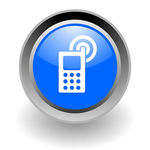 Release of 911 Records
DES record request forms are located on the Berks DES website. 
Request forms may be e-mailed or faxed. 
Immediate requests will be handled by the on duty DES Watch Officer.
“Pinging” Cellular Telephones
All ping requests must be made directly to the on duty DES Watch Officer in writing or on recorded telephone line. 
DES will evaluate the request and advise if request is approved.
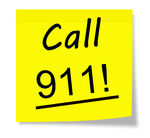 [Speaker Notes: SLIDE 15 – section 2 of the manual 

Record request forms are available on the Berks DES Website, along with email address to email the requests and fax number. All immediate request should be handled by the on duty Watch Officer. 
Anytime an officer is requesting a “ping” of a cell phone the request should be done so by contacting the on-duty Watch Officer either in writing or via a recorded line.]
Continuity of Operations
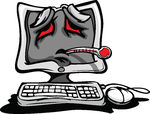 Detailed information regarding system failure/outages, whether planned or unplanned, and how they are to be handled. 

All attempts will be made to notify systems users of outages, both field users and DES staff members. 

CAD, WebCAD, MCT’s, Fire/EMS paging & back up paging, text paging, Radio system, telephone issues, DES evacuation, and personnel shortage.
[Speaker Notes: SLIDE 16 - Section 2 - 4 pages – Continuity of Operations 

**All field users and system users are highly encouraged to keep personal contact information up to date with agency leaders. 
**Agency leaders are highly encouraged to keep their personal contact information up to date with the DES Watch officer staff to make sure notifications of outages can be made in a timely manner. 
Any system user who’s radio displays “site trunking” or “fail soft” needs to immediately contact the DES on duty watch officer.]
WebCAD
Software package allowing users to access incident information electronically 

Agencies will maintain on file a WebCAD agreement. 

WebCAD shall be used a primary method of retrieving incident information
Media Policy
All calls from Media personnel are directed to the on duty DES Watch Officer. 

DES will be advised of a point of contact from media details.. 

A call for service will be processed in CAD and given to the agencies point of contact.
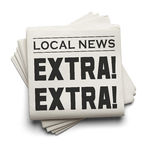 [Speaker Notes: SLIDE 17 – SECTION 2

Section 2- WebCAD 
Used by police, fire and EMS to obtain call information such as times and assignment numbers. 
 
Section 2 – Media Policy 
When media attention is gained due to an incident: The agency having jurisdiction will name someone as a point of contact and advise DES of whom that person will be. 
Media details will be generated and dispatched to that agency’s point of contact or “Public Information's Officer”]
Telephone Requests from Field Users
DES will make any reasonable telephone call for any public safety agency directly related to agency’s discipline. 

DES Watch Officer has the ability to deny any unrelated or unreasonable requests. 

DES Watch Officer has the ability to grant approval of requests in exigent circumstances.
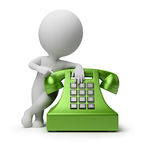 [Speaker Notes: SLIDE 18 - Section 2 – Telephone Requests from Field Users 

This section on the manual lists types of that telephone calls that are appropriate and NOT appropriate to ask of a DES employee to make. 
Ex of appropriate calls: tow trucks, utility companies, ARL, CPC, DUI center, etc. 
EX of Inappropriate type of requests: calls considered personal in nature, calls to off duty officers from another agency, calls to relatives or friends involved in an accident]
Request for Aeromedical Assets
Aeromedical requests shall be for the ship to be placed on “Stand-by” or to “Fly”. 

Policy describes the validity of requests. 

Procedure defines the process of obtaining aeromedical assets, coordination of MedComm, DES and field users, and Talk Group/Channel purposes.
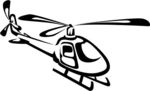 [Speaker Notes: SLIDE 19 - Section 2 – Request for Aeromedical Assets 

Standbys can be requested by an agency that was dispatched to the call.
Fly requests MUST come from a responding BLS or ALS ems unit after Patient assessment  
Cancellations can only be made by BLS or ALS unit having jurisdiction after on scene 
DES advises the requesting unit the request was:
Denied or Approved
Designation of the responding asset
Estimated flight time once airborne
Individual assuming responsibility for managing the landing operation shall assume the radio unit identifier “LZ XX” (If CO54 assumes responsibility, LZ54)
Once LZ is established, that should be the only person communicating with the aircraft and DES. 
LZ shall be responsible for notifying DES of the following scene statuses:
     “Aircraft is landed”
     “Aircraft is airborne and LZ is terminated”]
General Announcements
Information Regarding Potentially Infectious Respiratory Illnesses
Outlines the manner in which requests for announcements, immediate or delayed, are submitted to DES for approval.
DES operators receiving a request for EMS services for a patient with a medical (non- trauma) complaint,  will be asked questions defined in the procedure to obtain whether or not a threat of Respiratory Illness exists.
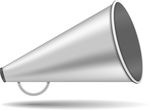 Premise Alerts
Describe the process by which premise alerts are maintained by Berks DES and System Users
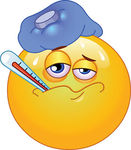 [Speaker Notes: SLIDE 20 – SECTION 2 

Section 2 – Information regarding potentially infectious Respiratory Illness 
RPI (Respiratory Precautions Are Indicated)
RPNI (Respiratory Precautions Are Not Indicated)

Section 2 – General Announcements 
Immediate announcement requests can be requested by telephone on the 4921 number. DES Watch officers. EX. Work details
Delayed announcements can be submitted in writing via, email, fax, US mail to the on duty Watch Officer who will then review it for substance and brevity. EX. Death/funeral announcements. 

Section 2 – Premise Alerts  
Consist of Access information, Specialized recourses, hazardous material sites and responder safety associated to a specific address in CAD. 
There is a premise Alert form which gets filled out by the chief or officer in charge.]
General Radio System Operations
FCC Regulations
Radio Etiquette
Agency Identifiers 
Incident Timers & Security Checks

Air Priority 
MayDay 
Urgent Traffic 
Plan Charlie (SCCP)
Manual Section 3
[Speaker Notes: SLIDE 21 – TITLE SLIDE 

An overview of topics we will be discussing in the next several slides. 
Starting in section 3 of the manual, 5th topic.]
FCC Regulations
Users must adhere to all FCC regulations 
Proper call signs 
24-hour military time 
Plain language must be used whenever practical.
Radio Etiquette/ Professionalism
Speak slowly and clearly directly into the mic. 
Ensure no loud noises are behind you. 
Wait briefly after PTT to ensure the resource is assigned and to avoid clipping.
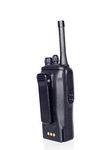 [Speaker Notes: SLIDE 22 – SECTION 3 

Section 3 FCC regulations 

 Be professional at all times and refrain from using and profane or obscene language. 


Section 3 radio etiquette / professionalism 

Be concise as possible.
Use and manage emergency function appropriately when activation is made whether real or accidental. 
Concerns with the conduct of others should be pursued with offender or his/her organization’s leadership. 
If problem is pervasive or can’t be resolved, report to Watch Officer.]
Approved Agency and Unit Identifiers
Law enforcement identifiers are organization number and agency-assigned unit type. 

EMS identifiers are organization number, station number, and the apparatus or unit position identifier. 
Western Berks Station 3 Medic Truck 5 =  Medic 650-3-5

Fire identifiers are dependent on jurisdiction. County Fire identifiers use organization number. 

Clarity is the desired outcome.  Common language unit identifier is always acceptable.
“Reading City Medic 1” or “Reading City Patrol Unit 306” are permissible.
[Speaker Notes: SLIDE 23 – SECTION 3 

Section 3 – approved Agency and unit identifiers 
 POLICE: Non-Reading law units operating on Reading TGs (RdgXXXX0 they will use “County” in front of agency/unit ID (e.g., County 25-91). Reading law units operating on non-Reading TGs will use “City” in front of unit ID (e.g., City 306)

EMS: Units operating across TGs (City and County) need not preface normal identifier (e.g., Reading Fire Medic 1 will use “Medic 1” regardless of what TG they are on and Lower Alsace Ambulance 1 will use “Ambulance 555-1” regardless of what TG they are operating on).

	Applies to Western Berks EMS, Southern Berks EMS, and Bethel 

FIRE: County fire service identifiers use organization number and apparatus or unit position identifier. Non-Reading fire units on Reading TGs (RdgXXXX) use “County” in front of agency/unit ID (e.g., County Engine 55-1). 

Reading Fire: service identifiers are the same except that, when operating on Reading (RdgXXXX) TGs they will not transmit organization identifier. Reading fire units operating on non-Reading TGs use “City” in front of their unit ID (e.g., City Engine 1)]
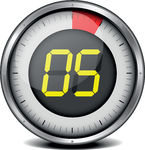 Incident Timers and Security Checks
Berks DES performs security checks either upon request, or as a result of pre-programmed waiting times associated with specific call-type. 

Security checks will be in 5 minute intervals unless otherwise requested. 

User may communicate “No further checks.”  Transmission will be echoed by DES and no subsequent checks will be offered.

Specific procedures exist for each disciple as well as handling of a failure to respond to a security check.
[Speaker Notes: SLIDE 24 

SECTION 3 Incident timers and security checks – POLICE 
Security check is performed automatically after unit has been on scene for a specific amount of time or when a specific incident threshold has been met.
Radio Operator may make a check any time regardless of whether the field unit has advised “No further checks.” 
Unit must state NFC’s and echo’d by the RO.. Lacking such a transmission, checks will continue to be offered at the previously established interval until the call is cleared.
Failure To Respond To Security Checks – ALL
If unit fails to respond to an initial security check, a second security check will be made 1 minute later.
If unit fails to respond to a second security check after 1 one minute:
Watch Officer notified and back up will be dispatched
DES will implement Remote Monitor: Allows dispatcher to remotely key up the user’s radio and, on a secure private TG, listen to the radio microphone input. Remote Monitor remains active for 30 seconds or until the user transmits. Info gathered from the Remote Monitor conveyed to back-up units responding to the scene.
Continuous efforts will be made to contact unit and checks will be priority traffic
Once back-up units have been sent, a subsequent response will not be satisfactory to establish officer safety. Back-up response will not be terminated except when:
Back-up unit arrives on location and determines there is no problem.
Unit that failed the check clears the call or clears the scene (initiates a transport) or Another public safety unit not on the same incident scene as the unit that failed the check notifies DES BY RADIO that they have had contact with the unit and the back-up can be cancelled.]
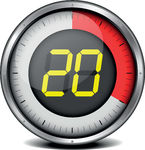 Incident Timers and Security Checks
Radio operator performs a check 20 minutes after EMS arrives on scene. 

EMS may request no further checks saying, “No further checks.”  Transmission will be echoed by DES and no subsequent checks will be offered.

Lacking such a transmission, checks will continue to be offered every 20 minutes until the call is cleared
[Speaker Notes: SLIDE 25
Section 3 – Incident timers and Security checks – EMS 
Security Checks EMS – By Policy
A Berks DES Radio Operator performs a security check twenty (20) minutes after arrival of an EMS unit on any call type except fire scenes. When multiple units are on scene together, DES may offer a combined security check by announcing all units due at that time.
In response to a security check, or at any other time the EMS operator desires, he may communicate “No further checks.” This transmission will be echoed by DES and no subsequent checks will be offered.
Lacking such a transmission, checks will continue to be offered every (20) twenty minutes until the call is cleared.]
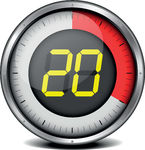 Incident Timers and Security Checks
20 minute timer will be set after establishment of Command. At timer expiration, Radio Operator will notify Command

Command established for the following:
Structure Fires where command is established
Motor Vehicle Accidents w/Entrapment where command is established.
Any other incident upon specific request of Command.

Command may request “No further timer notifications.”
DES acknowledges and no further action required.
If Command does not request “No further timer notifications,” another 20 minute timer initiated and process continues until command terminated or “No further” is requested.
[Speaker Notes: Section 3 - Incident timers and security checks - Fire 
20 minute timer will be set after establishment of Command for following:
Structure Fires where command is established
Motor Vehicle Accidents w/Entrapment where command is established.
Any other incident upon specific request of Command.
At timer expiration, Radio Operator will notify Command.
Command acknowledges the message and no further information is required.
Command may request “No further timer notifications.”
DES acknowledges and no further action required.
If Command does not request “No further timer notifications,” another 20 minute timer initiated and process continues until command terminated or “No further” is requested.]
Air Priority
TG immediately becomes reserved for traffic related to the incident for which it was declared. 

Radio Operator sounds 5 short beeps on both TG’s (reserved and relocated) to notify users of the Air Priority and where they are to operate.   
DES may suggest moving incident to an Operations TG. 

Once incident concludes, announcement will be made on all necessary TG’s.
[Speaker Notes: SLIDE 27 

Section 3 – Air Priority- General Use of the term 
Air Priority only requested for following circumstances:
an UNFORSEEN life-safety emergency where a User(s) are in a circumstance that is IMMEDIATELY threatening to his/their personal safety.
Emergency Button activation when the activation is real emergency or when the individual does not respond.
Pursuit, until pursuit ends or transitions into a condition that is expected to be of lengthy duration (e.g., vehicle pursuit where the operator bails to foot and a perimeter is being established).  Incident will be moved to Operations or Tactical communications
If one of the above circumstances is present, On a Dispatch/Hailing or Hailing TG, Radio Operator sounds 5 short beeps and announces “Attention all units, air priority is now in effect for (Individual or Incident), switch normal operations to (Relocation Talkgroup).” On the relocation TG, DES sound 5 short beeps and announce “Attention all units, Air Priority is now in effect on (TG where Air Priority declared), and other user are affiliating here.”
All Users operating on the TG shall move to the relocation TG and resume normal operations.  Standard practice will be to the alternate or secondary TG, e.g., BrksPDDispA to BrksPDDispB, etc.  MANUAL EXAMPLES FOR ALL DISCIPLINES, REDIRECTION RESTS WITH RESPONSIBLE DES RO
At the conclusion of an Air Priority, DES shall:
On the TG where Air Priority was in effect -- announce “Attention all units on (TG where Air Priority in effect), Air Priority is now lifted.”
On the Relocation TG -- announce “Attention all units, the Air Priority on (TG where Air Priority was in effect), is now lifted.  Resume normal communications.”
Units shall re-affiliate with their normal communications TG.]
MAYDAY
MAYDAY can be used on any Channel or TG but should generally be used in conjunction with an Emergency Button Activation (EBA). 
Not used to signify emergency traffic. 

User experiencing personal distress shall use the term “MAYDAY, MAYDAY, MAYDAY” when beginning distress call and in advance of their unit identifier and the identifier of the unit if they are making a direct call versus an announcement.

MAYDAY situation is addressed with highest urgency!
[Speaker Notes: SLIDE 28 

Section 3 Mayday – General Use of the Term 
MAYDAY should NOT be used to signify emergency traffic that does not relate to an immediate threat to the safety of individual making the transmission
Personal distress = something likely to result in injury or a threat to life 
Radio Operator or any system user, after receiving a MAYDAY transmission, will immediately ascertain the nature of the call and act appropriately.  

Section 6 Fire Hailing Talk Group – MayDay 
UNLIKELY
When MAYDAY is called on a Fire Operations TG, incident communications is moved back to the Hailing TG from which it originated. ONLY communications related to MAYDAY will be conducted on original Operations TG.
EX. If a CO64 firefighter on a BF call declares a MAYDAY on Berks Fire A,   Mayday communications remain on Fire Alpha and the incident operations move to an berks fire Ops 1, any other calls come in and the agencies would use fire alpha are directed to fire bravo at the conclusion of the dispatch. 
When IC requests, DES will assign a second Operations TG for the regular incident communications and will assist in getting the units moved to that assigned TG.]
Urgent Traffic
Use “URGENT TRAFFIC” when recipient is to discontinue other actions except related to immediate life threatening circumstance.
May be used on any Channel or Talk Group and should always be directed to a DES Radio, other system user, etc. 

PRIORITY shall not be used in place of URGENT TRAFFIC.

URGENT TRAFFIC transmissions shall always be sent in four-part messaging.
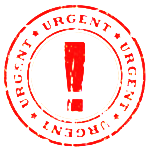 [Speaker Notes: SLIDE 29 

Section 3 – Urgent Traffic – general use of the term 

Examples of use of URGENT TRAFFIC include:
Notifying another of a safety issue that could affect the other.
Notifying DES of an unreported emergency.
DES notifying User of additional information received from a 9-1-1 caller when delay could have negative impacts

4 part messages: 
User transmits the words “Urgent Traffic” following their hail(unit identifier).  
Example: “Berks, Chief 1, Urgent Traffic”
Caller shall not proceed with transmission until acknowledged.]
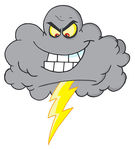 Special Circumstances Contingency Planning (Plan Charlie)
Emergency services dispatch plan during severe weather or other extenuating circumstances. 
Authorized by DES on duty Watch Officer

Notifications made via Hailing Talk Groups for Police Fire and EMS at implementation and termination of the SCCP. 

Procedure modifications will be in place during the event for each disciple.
[Speaker Notes: SLIDE 30 

Section 3 – SCCP – Plan Charlie

Notifications  
EMS and Fire All Calls announcements: “Due to (reason for implementation) Plan Charlie is now in effect”.
If text paging is available, countywide EMS and all Fire Zone All Calls text page groups will receive.
Announcements will be made on discipline hailing channels for fire, police, and EMS.
Agencies assigned to Administrative TGs MAY be contacted by radio or telephone to curtail radio operations.

Law Enforcement Process Modifications
Traffic on ALL TGs limited to essential traffic only.  Use MCTs for status keeping.
Broadcasts will not be performed unless a priority.
Only essential queries performed by DES (MCTs must be used where available).
Functions deemed non-essential by Watch Officer will be denied/deferred.
 Fire/EMS Operations Process Modifications
Traffic on ALL TGs will be limited to essential traffic only including TGs not monitored by DES. 
When the cause for the SCCP is weather related, fire agencies are requested, but not required, to staff station and provide telephone contact information to receive non-emergent call notifications.
 No administrative announcements will be made
Fire and EMS units will not be dispatched to calls for MVA UNKNOWN INJURIES except in PSP jurisdiction or on request of police.
No summary of times or incident information be given over radio or telephone.
Any function deemed non-essential by Watch Officer will be denied/deferred.
DES will only make utility company notifications when an immediate threat to life or property exists.]
Additional Operations Talk Groups
Disaster Operations 
Flight Operations	
Countywide Exercise Operations 
Public  Works Operations 
Agency Specific Operations

Reading Agency  Specific Operations 
Telepatch Operations 
Local Emergency Managements Operations
[Speaker Notes: SLIDE 31 ADDITION OPERATIONS TALK GROUPS 

AN OVERVIEW OF OPERATIONS TALK GROUPS AND THEIR FUNCTIONS IN THE DES RADIO SYSTEM]
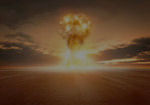 Special Operations Talk Groups
Disaster Operations Talk Group = Disaster N1
Exceptionally large multi-discipline incidents or events
5 North Site Talk Groups, 5 South Site Talk Groups, and 5 Countywide Talk Groups

  Flight Operations Talk Group  = FlightOps
Used for extensive communication between air assets and large number of ground units such as in a search and rescue.
Not intended for aeromedical transportation landings. 
	
Countywide Exercise Operations Talk Groups = BrksExerCW
Used for communications during large scale multi-jurisdictional/ multi-disciple training events.
[Speaker Notes: SLIDE 32  - Section 3  

Disaster Operations Talk Group 
Use of disaster TG is coordinated through DES / recorded in DES, not monitored by DES except on special notifications requests  
Flight Ops 
2 available Flight Ops talk groups 
Because most air assets will not have trunked radios, use of these TGs can only be through a Console Patch to a conventional channel available in the air asset. 
Aeromedical incidents will take place on the a Berks Fire operations talk groups.
Countywide exercise Ops. 
 Agencies are required to obtain authorized use of the channel from DES by written request. 
 DES will only monitor if deemed appropriate.]
Special Operations Talk Groups
Local Emergency Management Operations Talk Group 
Two Operations Talk Groups for field operations
Berks Local EMA = BrksLocalEMA
Reading EMA = Rdg EMA

Public Work Operations Talk Groups
These Talk Groups are intended for future expansion and will not be used without DES approval. 

Non- Reading Agency Specific Operations Talk Groups
Used by entities outside of the primary Municipal/regional Police, Fire and EMS system Users to conduct day to day and incident operations.
Includes, but not limited to Coroner, Heim, Jail, Sheriff, etc.
[Speaker Notes: SLIDE 33 - Section 3  

Local EM Ops 
Does not need to be coordinated through DES to use this Ops channel. 
Are recorded but not monitored by DES 
Public Works Ops TG 
13 TG’s available for expansion. (4 North, 8 South, 1 County wide)  
Put in place to minimized inconvenience and cost of radio reprogramming for future use. 
Non-Reading Agency Specific Ops TG 
Complete list in manual, section 3. Also lists what radio’s each agency is available in. 
Ex Coro in LEO radios not all public safety radios. List encryption status listed.]
Special Operations Talk Groups
Reading Agency Specific Operations Talk Groups
Used by specific agencies in the City of Reading for day to day and incident communications
Including, but not limited to, Reading Police, Reading Streets, Downtown Improvement District (DID), etc. 


Telepatch Operations Talk Groups
Used as a last resort in the unusual circumstance that a field user needs to be placed in contact with a specific party by telephone.
Does NOT provide the same degree of privacy as a cellular phone call. 
TelePatchAES – Law Enforcement use 
TelePatchADP – Non- Law Enforcement use
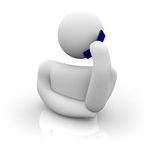 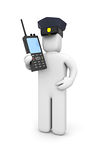 [Speaker Notes: SLIDE 34 – SECTION 3 

Reading agency specific operations TG 
Complete list of agencies, encryptions and availability found in section 3 of the manual. 
Not monitored by DES but recorded and available on the console. 
The use of these TGs  do not need to be coordinated through DES. 

Telepatch 
A landline call into DES that can be patched to a Telepatch Ops TG . 
AES and ADP refer to the type of encryption placed on that telepatch Ops TG. 
AES is a federal standard encryption, where as ADP is base line encryption.]
Message Format
Important Incident Information
Two part messaging is permissible when contacting DES for ONLY simple status changes. 
Unanswered two part messages will revert to four part messaging. 
Four part messaging will be used for ANY information other then simple status changes.
Important information obtained by DES operators will be conveyed to field users.
Field Users will convey important information to DES staff for proper status keeping and facilitating additional response units.
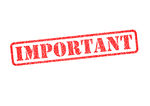 [Speaker Notes: SLIDE 35 – Section3

Messaging Format 
Contains full explanation and description of 2 part messaging and 4 part messaging.
User: “Berks, Engine 1 responding 123 Main Street” 
DES: “Copy, Engine 1 responding 123 Main St.”
DES radio Operators may be busy on a another Talk group or channel and can not readily answer a 2 part message. Field user should then attempt a 4 part message. DES RO will echo the field user and 4 part messaging shall continue. 
Example in the manual for proper 4 part messages, EMS system user to MedComm and Hospital contact, system user to system user. 
Echoing is highly encouraged in all types of message formats to ensure the correct info was conveyed and received.   

Important Incident Information 
From DES staff 
Information that is not provided in the initial dispatch will be given after certain responders after the acknowledge they are responding. 
Addition provided after acknowledging response: EMS units, 1st responding fire apparatus, and 1st responding officer.  
Any additional information that becomes available after the dispatched additional. 
From Field Users
Command (Required) -- Passing, establishing, transferring, terminating of command
Incident Stabilization -- Victims extricated, fire under control, etc.
Incident Escalation (Required) -- Additional alarms, working fire declarations, collapses or other “new” hazardous conditions discovered, additional victims/MCI, etc.
Status Keeping for Non-System Responders (utility companies, tow trucks, etc.)
Road Closures (Required) -- significant impact lasting more than 1 hour.
Other “PEIRSable” Incidents (Required) See Appendix C for a summary of incidents reportable under the Commonwealth]
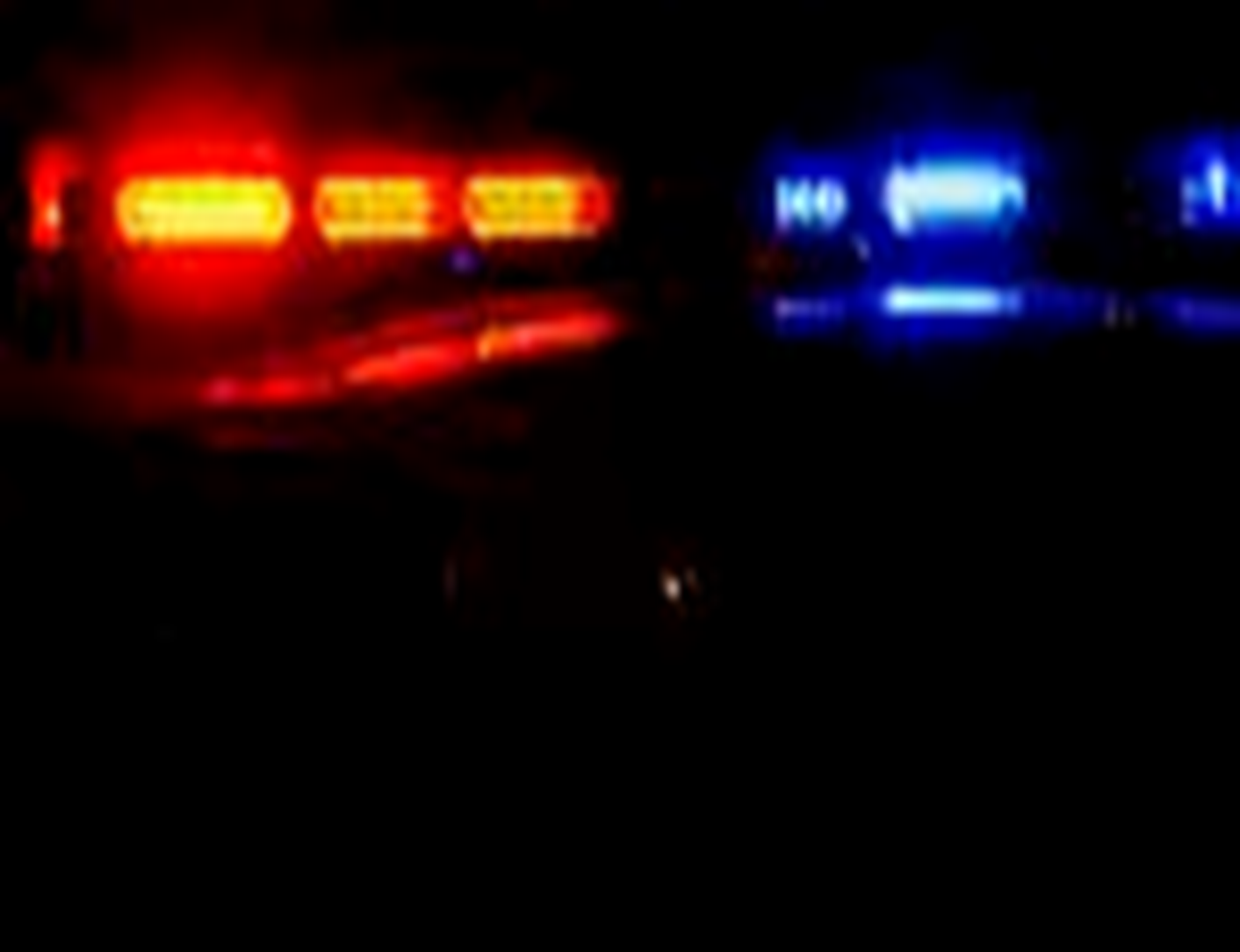 Berks County Emergency Response Team (BCERT) Calls
All radio transmissions for BCERT incident details will take place over encrypted Talk Groups. 

Fire & EMS Users will avoid the reference to BCERT operations. 

Where Fire or EMS support is needed, an OIC from BCERT shall contact Watch Officer to make the request.

Fire & EMS agencies will be dispatched for an immediate “Work Detail” and advised to call DES by phone for additional information.
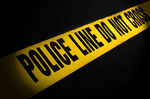 [Speaker Notes: SLIDE 36 - Section 3 
 
Berks County Response Team (BCERT) Calls 
It is critical to the safety of BCERT personnel that to maintain radio security. DES shall not provide details relating to a call for service in support of BCERT over unencrypted TG.
Fire/EMS Users shall avoid references to BCERT operation in communications related to assembling for, or responding to, the incident.
After BCERT request fire and ems, DES will create a work detail and transmit tones. OIC will be requested to call in for further information. 
When the OICs of fire and EMS agencies contact the Communications Center by phone:
They will be advised that there is a “BCERT” incident underway.
Any other details/instruction provided by requesting BCERT will be conveyed.
If the OIC of fire/EMS agency is requesting information unavailable to DES, the Telecommunicator will provide them with BCERT OIC’s phone number so direct contact can be established.
Fire and EMS units shall not acknowledge the response, or transmit any other information related to nature of the “work detail” over the radio.
If the fire and/or EMS units are requested to report to the scene due to some unforeseen circumstance, they will receive notice from BCERT directly or from DES.
After BCERT has presented on the incident scene, and fire/fire police/EMS are requested to respond to provide service, radio communications may proceed as per normal procedure]
Procedures Governing System Features
Scanning
Digital Vehicle Repeater Operations
Talk Timer
Busy Process
Emergency Button Activation (EBA)
[Speaker Notes: SLIDE 37 – TITLE SLIDE 

OVERVIEW OF SYSTEM FEATURES AND HOW THEY WILL OPERATE AND BE HANDLED]
Scanning
Scanning allows Users to set radio to “hear” communications that are being transmitted on TGs and Channels that the radio is NOT selected on.

Every system radio has three separate Scan lists available
Trunked Scan List 
Disaster Scan List 
Conventional Scan List 

Scan lists can be edited.

Scanning is NEVER a guarantee that traffic will not be missed. 

Mobile radios have special functions that differ from portable radios.
[Speaker Notes: SLIDE 38 – SECTION 3 

Each agency should be familiar with the scanning features of there radio. 

Mobile radio differ from portable radios: 
Mobiles have feature called “Scan On/Off Hub.”  If radio is scanning and the operator removes the microphone from the clip (hub), radio can be programmed to either continue to scan or stop scan scanning.
Scanning is “Off Hub” or “On Hub”.  Regardless of whether the radio continues to scan or stops scanning, when the user pushes the PTT button, they are transmitting on the Channel or TG to which the radio is actually affiliated.
All City Disciplines and Co EMS will NOT scan when off HUB
County Fire & County Law Enforcement will continue to scan when off HUB
Minimizing the total number of Scan List Members to only those absolutely necessary to be monitored reduces, BUT DOES NOT ELIMINATE, the possibility of missing important traffic.]
Digital Vehicle Repeater Operations
Digital Vehicular Repeater Systems (DVRSs) --a radio repeater that accepts an input from portable radios on a conventional channel and retransmits input over a connected mobile radio set to a specific TG.

Two reasons for using a DVRS:
Portables can be used in areas where there is mobile coverage but not portable system coverage.
Portable can be used inside a structure where there is no System coverage by relaying through a DVRS in a vehicle parked outside of the building.
[Speaker Notes: SLIDE 39 - Section 3 – DVRS – revised JUNE 1

A radio repeater that accepts an input from portable radios on a conventional channel and retransmits input over a connected mobile radio set to a specific TG, In the reverse, a signal received on the TG is then relayed through the DVRS and out over the conventional channel to portable radios in range of the DVRS.

Not all agencies purchased a DVRS. 
However, all public safety portables are programmed with the 3 DVRS channels. 

8MobRPTR1-3 (all portables have DVRS capability)

It is the responsibility of the IC to ensure that all personnel switch over to the correct DVRS channel. 
Link between portable and DVRS cannot be encrypted]
Talk Timer
System will deny the User’s ability to transmit a message longer than 60 continuous seconds.

50 seconds after beginning transmission, User will receive notification tone indicating Time Out Timer will be expiring in 10 ten seconds.

If User fails to unkey within 10 seconds, a continuous tone will be heard and transmission will be stopped.
[Speaker Notes: SLIDE 40 - Section 3

Tone is audible to User but will not interrupt transmission.
If unable to complete transmission in 10 ten seconds, User shall say “Stand-by for Additional,” unkey radio, and immediately PTT again to continue.
Other Users on TG should recognize “Stand-by for Additional” to mean further traffic is intended and should not attempt to access talk path.]
Busy Process
High usage of the trunked radio system could cause a user to receive a System Busy Tone. 

Upon receiving Busy Tone, User MUST NOT continue to press PTT button.

When a talk path becomes available, Talk Permit Tone is received and User should immediately push the PTT button and send transmission.

Normal time in queue should be under 2 seconds
[Speaker Notes: SLIDE 41 – SECTION 3 

Note: System busies are not expected to be frequent occurrences. 
Additional push to talks will move you to the end of the queue (be patient wait to talk)]
Emergency Button Activation (EBA)
ONLY initiated in an unanticipated situation posing immediate threat to User’s personal safety!
Depress and holding button for 1/2 second to activate.
TGs are programmed to either have EBAs remain on the TG (Tactical) or to switch to a monitored TG called an Emergency Revert TG.
Dispatch receives audible and visual notification on console identifying radio and TG and immediately contact the unit and attempt to verify the activation. 
A unit that performed an intentional activation shall, to the extent possible, immediately respond with details to permit appropriate resources be sent to assist. 
Accidental activations will be confirmed and emergency button immediately reset.
[Speaker Notes: SLIDE 42 – SECTION 3 

Users whose radios are on the TG will receive an audible and visual notification of the emergency.  (If other Users are not monitoring TG where emergency was initiated, they get no indication unless they switch into TG.)
The word “EMERGENCY”  will display on the radio in an orange bar or with orange backlighting. As well as the ID of the radio in emergency or alias of the radio. 
Depending on how a TG is programmed, the EBA will either remain on the TG or be switched to a monitored TG called an Emergency Revert TG. Appendix E shows a list of how EBA’s are handled. 
Once the EBA is sent, until the radio emergency is reset by the User, every PTT from the radio will “reinitiate” the emergency.
If User sends EBA and changes to another TG and PTTs, it will send an emergency on that TG.
Emergency Resets -- User must perform a long button press (approx. 1.5 sec.) on emergency button. EMERGENCIES CANNOT BE RESET BY DES.
EBAs are only acknowledged on console by the Radio Operator handling the emergency.
Verified Activations
Radio Operator (DES or City PD) contacts unit to verify the activation by transmitting the call sign of the unit, the phase “Echo, Bravo Alpha” (emergency button activation), and “location.”
 “26-1, Berks Echo-Bravo-Alpha, location?”
Only one of two responses acceptable to this inquiry—verified with information provided or “Accidental”.
Accidental activation responds with “Accidental” and no further information or details.
“Berks, 26-1 Accidental.”
Unit then resets emergency button.
Any response other than “Accidental” (including a response that includes additional details) 
e.g., “Berks, 26-1 Accidental, everything is OK here, sorry”,  shall be considered to be a Duress EBA, and law enforcement WILL BE mobilized if User’s location is known.  If the location is not known, the Communications Center shall reply as though it is understood that everything is OK and inquire as to location.
“26-1 Berks, copy accidental activation, everything is OK, your location for the logbook.”
Coordination of units responding to Duress EBA must not be completed on TG where the EBA is completed to avoid making the attacker aware of the coded response.  For this same reason, it is crucial that the unit under duress deactivate scan functionality.
User intentionally activating will respond with details.
Verified Intentional EBA From A Unit on Location With Other Units Capable of Offering Assistance
DES ensures that IC received EBA and is aware of the situation.
Verified Intentional EBA From A Unit on Location w/o Other Units Capable of Offering Assistance 
DES ensures that IC received the EBA and is aware of the situation and mobilizes additional resources.
Activations From Units Where Follow-Up Contact Is Not Made (Unverified Activation)
Units On Scene Without Other Units -- DES attempts to make contact with User and unit does not respond, a second attempt is made. After a second attempt with no contact, situation is handled as a failed second security check.  Specific actions determined by the ability locate User activating EBA.
Units On Scene With Other Units -- DES attempts to make radio contact with User with no response, a second attempt is made. After a second attempt with no contact, DES ensures IC received EBA and is aware of the Unverified EBA.  DES support provided as requested by IC.
Emergencies on Conventional Channels
EBAs can be activated on Conventional Channels (e.g., Tactical Channels). 
These channels are essentially off System and not received in the Communications Centers.
Activations must be handled exclusively by IC.]
Law Enforcement Talk Groups
Communication with Berks County Police will take place on two law enforcement dispatch/hailing talk groups. 
LEO System Users have been divided between two channels to balance radio traffic. 
 BrksPDDispA 
 BrksPDDispB
Units can switch between Talk Groups to communicate with another agency or if they are dispatched to assist a unit on the other channel. 
Special functions, events or incident specific traffic will be moved off the Hailing TGs and onto Operations TGs.
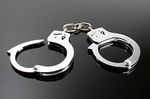 [Speaker Notes: Slide 43 – section 4 - Law Enforcement TG 

Two LE TGs: 
	BrksPDDispA
	BrksPDDispB

Full list of the specific talk groups and system users assigned to each talk group are located in section 4 of the manual, 1st page]
Law Enforcement Talk Groups
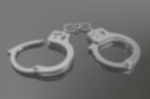 There are 5 Operations TG’s 
(2) North, (2) South, and (1) Countywide
There are 2 Scope Channels.
BrksSCOPE1 – Main Scope Channel 
BrksSCOPE2 – Used if main scope channel is extremely busy. 
There are currently 17 Regional/Administrative TG’s
LEO’s can use their own or other agency’s assigned Regional TG’s for agency business or inter-agency business not related to DES.
[Speaker Notes: SLIDE 44 – SECTION 4 
Details and list of the operations TG’s are in SECTION 4  of the manual . 
Use of Ops talk groups is coordinated or approved through the RO. Ops TG are on the console but not monitored by DES except when an incident is on-going.]
BOLO Announcements
BOLO will be dispatched as soon as radio activity levels allow. 

Broadcast of BOLO cancellations are completed when originating agency cancels within 24 hours of entry. 

A BOLO remains “active” until cancelled by originating agency or it “expires” after 96 hours has passed since the original entry.
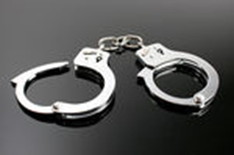 [Speaker Notes: SLIDE 45 - Section 4 – BOLO Announcements

The Radio Operator assigned to the Dispatch/Hailing Talk Group covering the agency with primary jurisdiction for the BOLO is responsible for ensuring the broadcast is made.
BOLO Call types are: Hit and Run, Missing, Stolen Vehicle, BOLO WANTED –(law enforcement has obtained an arrest warrant), BOLO QUESTIONING  (law enforcement desires interaction, but for whom no arrest warrant has been issued)
“Broadcast only” where no CLEAN/NCIC entry is made is generally used for hit and run and individuals wanted for questioning.]
Law Enforcement System Users Status Keeping
DES will not maintain status of units that will be busy for a period greater then four hours. 
Court
Training 
Other administrative duties

Radio operators may inquire a units status at any time.

Units going out of service for MCT log on (via radio) will make the request on the Scope Talk Group.
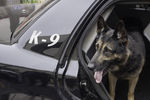 [Speaker Notes: SLIDE 46 - Section 4 – Law Enforcement System Users status keeping 

LEO shall maintain, to the degree possible, up-to-the-minute status with DES.
Busy status Exception -- Unit represents the only unit from any one department and will be able to be reached for emergencies.
Radio Operator may inquire a unit’s status at any time it is determined to be in the interest of resource management that a refresh of the status is needed.
Shift changes and in-service/out-of-service status changes shall be conducted via telephone with the following exceptions:
An officer that is off-duty, but is intending to respond to a priority call, may place himself/herself  in service by transmitting status, badge and unit assignment on the appropriate Law Enforcement Dispatch/Hailing TG.
An officer requiring to be placed out of service for the purpose of logging into an MCT shall make this request on the SCOPE TG.]
Law Enforcement Talk Groups
A single point of calling for law enforcement System Users to reach each other was created.

It is intended to be used by any law enforcement User attempting to reach any other law enforcement User but not sure which Talk Group they are assigned, PD Alpha or PD Bravo.  

BrksPDIntraOp 
Ex. Spring Twp Police need to make contact with Exeter Police, they are unaware of which TG they are assigned to and use BrksPDIntraOp to call Exeter Police and make contact with a 25 unit.
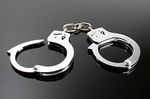 [Speaker Notes: SLIDE 47 - Section 4 

Is recorded and available on the console @ DES but not monitored.
Intended to be a single location at which any law enforcement User can reach any other law enforcement User.
Call should be moved to a mutually decided alternative TG after making contact to avoid extraneous chatter. 
Broadcast in both Sites; AES encrypted.
If Users do not scan this TG in their Scan List, then they will not be able to hear potential callers.]
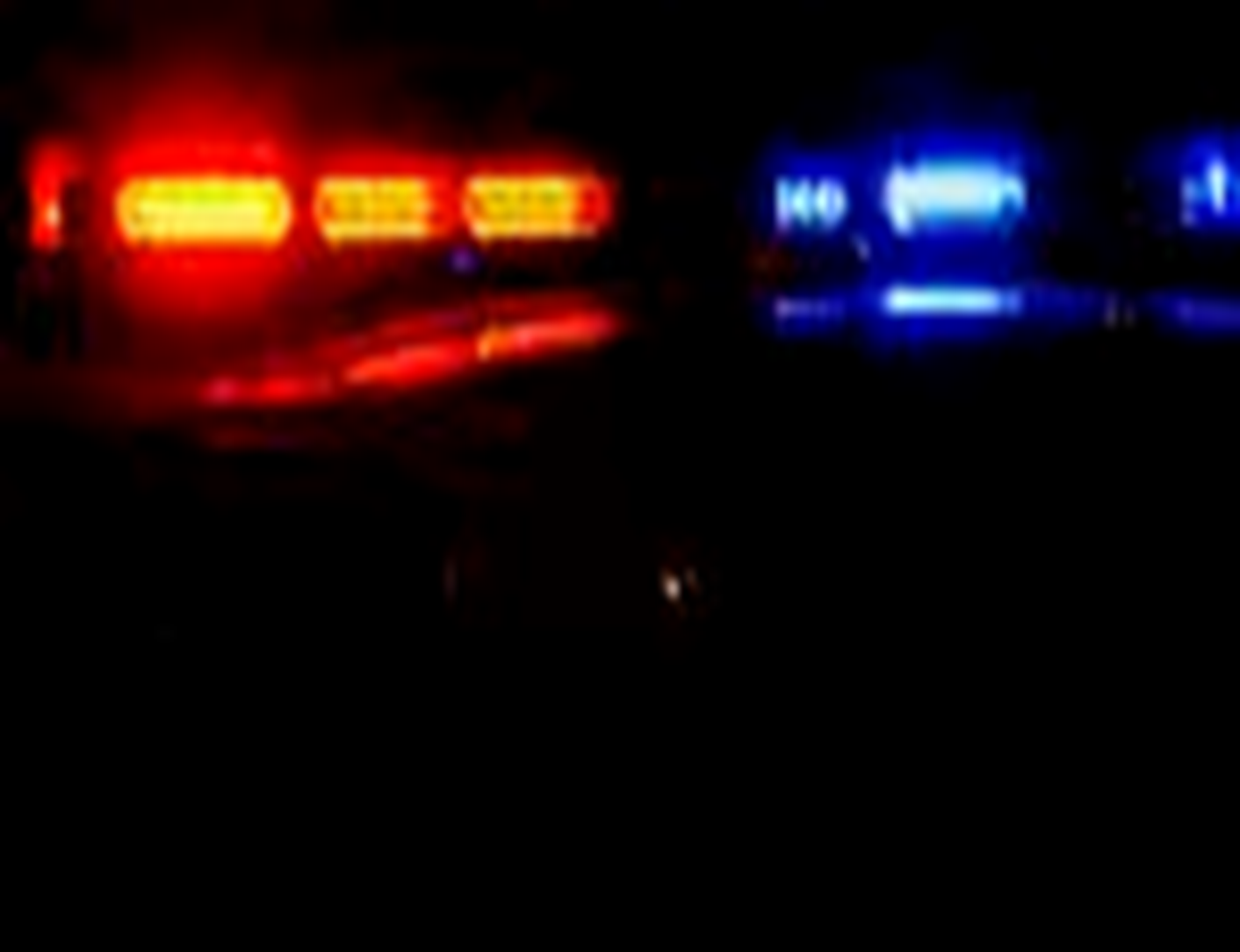 Dispatching of Law Enforcement
Priority Calls
Non-Priority Calls
“In-progress” or “Just occurred”
Voice dispatched to allow units to respond without delay.
Units will advise DES when they are on location to begin security checks.  
Priority calls will NOT be placed back in pending due to shift changes.
Dispatched to a unit’s MCT when unit is MCT ready. 

Radio Operator will advise when an assignment has been dispatched to the user’s MCT. 

Units not ready for MCT dispatches will receive a voice dispatch of the assignment.
[Speaker Notes: SLIDE 48 – SECTION 4 
 
Section 4 – Law Enforcement – Priority Calls 
Once an MCT user clears a detail, it also clears in the DES. If a call is active, for instance a reckless driver, an officer clears the call from their MCT, the call taker’s call for service will disappear. 
If radio traffic allows, check with the radio operator to verify the caller is no longer on the phone before clearing an active call from the MCT. 


Section 4 – Lawn Enforcement – non priority call 
MCT ready means: unit is available, logged into an MCT and status reflects officer is in the vehicle]
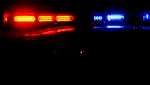 Law Enforcement Vehicle & Subject Stops
Conveyed as a four part message. 

Accurate information relating these stops is required. 
Location 
Description 
Any other pertinent information 

Officer safety is the main objective!
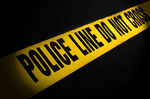 [Speaker Notes: SLIDE 49 - Section 4 – Law Enforcement Vehicle and Subject stops 

Communications conveying initiation of a vehicle stop shall be conducted in the following format:
Field Unit: “Berks XX, vehicle stop.” (where XX is the ID of the unit calling) 
DES: “XX copy vehicle stop, your location?”
Field Unit: “Berks, I am at (location), plate (number, state) with a (vehicle color, make, and model), (#) occupants. Any other pertinent information.” 
DES: “Copy (location) with a (vehicle color, make, and model).”

Communications conveying initiation of a “subject stop” shall be conducted in the following format:
Field Unit: “Berks XX, subject stop.” (where XX is the ID of the unit calling) 
DES: “XX copy subject stop, your location?”
Field Unit: “Berks, I am at (location), with a (subject description). Any other pertinent information.”
DES: “Copy (location) with a (subject description).”]
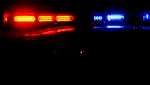 Law Enforcement Vehicle & Foot Pursuits
All pursuits, by policy, require an Air Priority. 

Initiation of a pursuit shall immediately be declared to DES including current location and direction of travel.

If available, additional information shall be provided. 
Reason for pursuit
Vehicle: descriptors, information on the occupants
Foot: description(s) of actor(s)

Radio Operator will echo all information provided.
[Speaker Notes: SLIDE 50 - Section 4 – Lawn Enforcement Vehicle & foot Pursuits 

Air Priority shall be immediately placed in effect on the TG.
Vehicle – registrations provided will automatically have an CLEAN/NCIC query 
Location and direction of travel of the pursuit should be continuously updated and echoed by the radio operator.  
**Moving incidents, such as pursuits, will remain on the Talk Group they started on, unless requested by IC or direction of the DES  that they be switched. (ex. Springs pursuit goes into Brecknock)  
The IC shall, as soon as reasonably possible after the pursuit reaches a culmination or stabilizes to a long term incident, request that Air Priority be lifted and have the incident moved to an Operations TG or Tactical Channel if required.]
Sheriff Warrant Service Notifications
Deputy in charge of warrant service team calls DES on an admin line and provides:
Exact location serving warrant.
Whether requesting police assistance (respond, call, etc) or a notification only.

DES generates CAD incident (SERVE PFA/WARRANT) and assigns Sheriff unit to the incident.
If assistance requested, the police agency is assigned to incident and a radio dispatch made with nature of the assistance requested provided.
If notification only, the Sheriff incident is copied and assigned to police agency and incident is processed as a non-priority (MCT dispatch) assignment.
[Speaker Notes: SLIDE 51 - Section 4 sheriff warrant service notification]
Financial Institution Hold-up Alarms
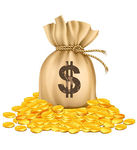 High priority and dispatched as soon as possible. 

DES will “make the call” at the LEO’s request.

Coded process is used to determine whether activation is intended or accidental. 

Officer(s) are advised by radio whether a proper or improper response was received. 

Incident communications will be moved to an Operations or Regional Talk Group if an improper response is received.
[Speaker Notes: SLIDE 52 - Section 4 – Financial Institute hold up alarm 

This process shall be utilized only for receipt of hold up alarms.
If an improper response is received, no response is received, or party demonstrates anything other than 100% awareness of the proper response:
Presumed that a hold-up is taking place.
LEOs notified that an improper response was received.
In the event that the report is from a financial institution self-monitoring center, and the center has already confirmed a robbery has taken place, this process will not be implemented and the call will be typed as a ROBBERY]
County EMS Talk Groups
County EMS incidents will be simulcast over a receive only TG. 

BrksEMS is the primary Hailing TG for communications between DES and EMS system users.

Fire Users dispatched on a medical call will utilize BrksEMS. 
QRS responses 
Medical Assists
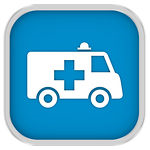 [Speaker Notes: SLIDE 53 - Section 5 
 
QRS and med assist units will respond and keep status on the EMS hailing TG. 
Proper status keeping: responding, on location, at rendezvous, patient contact established, enroute to hospital, at hospital, available, clear bust busy ( provide reason for busy)]
County EMS Talk Groups
Operations Talk Groups
BrksEMSOps1 & BrksEMSOps2
Significant incident communications
Scheduled event or detail 
BLS Reporting 
SJMCBLSPatch1
RHTCBLSPatch1 
ALS Reporting
BrksALSHail – initiate contact with MedComm
BrksALSPatch1 through  3 – used at the direction of MedComm
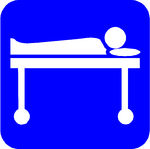 [Speaker Notes: SLIDE 54 - Section 5

Operations TG are coordinated or approved by DES radio operator. 
Patches are no longer coordinated through DES. 
Pottstown BLSpatch and SJMC and RH patch2’s are not currently functional // also not in LEO radios 
BLS reporting TG’s must be monitored prior to initiating conversation with the hospital to assure it is clear of other system users. 
ALS Hail is used the same way MED 4 is used. MedCom will then direct the ems unit to an ALS patch TG with the established hospital patch.]
County EMS Talk Groups
Administrative Talk Groups
Replaces agency owned conventional channels.
Unit to Unit coordination that could be lengthy 
Wheelchair Van to base communication. 
BrksEMSAdm1 & BrksEMSAdm2
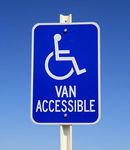 [Speaker Notes: SLIDE 55 - Section 5 

This TG is used the way 160 was used on the conventional system]
Reading EMS Talk Groups
Reading EMS incidents dispatched through “Call Alerting” on their own Trunked Radio System
RdgEMSDisp

Status keeping and normal communications will take place on a Reading EMS Ops TG
RdgEMSOps1

Incident Operations for EMS incidents or events will take place on Reading EMS Ops 2
RdgEMSOps2
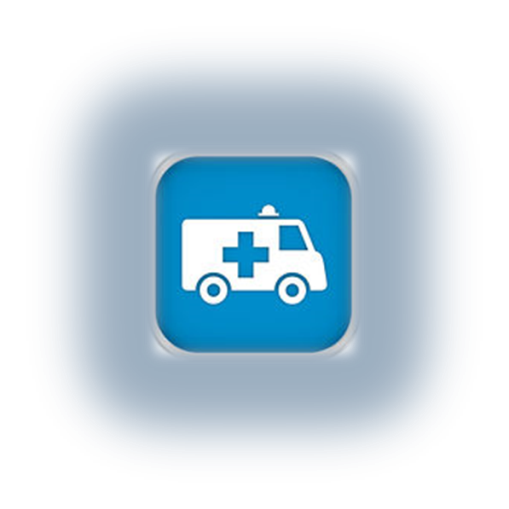 [Speaker Notes: SLIDE 56 - Section 5 

EMS dispatch talk group 
Reading fire units dispatched as a first responder will utilize RdgEMSOps1 for status keeping.]
County Fire Talk Groups
County Fire incidents will be simulcast over a receive only TG. 
County Fire system users will keep status changes and updates on a Fire Hailing TG. 
Municipalities have been divided into the two Fire Communications Zones.  
BrksFireA (Fire Alpha)
BrksFireB (Fire Bravo)
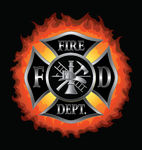 [Speaker Notes: SLIDE 57 – Section 6 

County fire and EMS is simulcast on both north and south sites. 
Hailing talk groups are for normal communications during fire responses when any fire system user is dispatched. 
Normal communications and status keeping. Ex responding, on loc, assuming command, available, clear but busy. 
Responding units shall consist of apparatus and officers (when not responding on apparatus) having primary jurisdiction. 
On location – apparatus and first arriving officer on location and establishes command. Mutual aid officers will not maintain status with DES unless they are the first to arrive ON LOCATION AND ESTABLISH COMMAND.  
Fire police will not maintain status with DES when other units from their agency have been dispatched. (SF dispatch = fire police will not keep status with DES) 
All Fire Hailing TG’s are recorded and continuously monitored by DES radio operators. 
Hailing TGs must be monitored by County fire agencies. 

*EMS system users responding on fire calls (fire scene standby, carbon monoxide and hazmat calls, all MVA’s, rescues, etc. will use the fire hailing talk group.]
Fire Hailing TGs by Municipality
Fire 
Bravo
Fire Alpha
[Speaker Notes: SLIDE 58 – MAP - Appendix A 

Fire Hailing TG’s are divided into two groups by municipality. There are a very small number of FD’s that have primary jurisdiction in both established Fire Communications Zones. 

Map located in Appendix A of manual]
County Fire Talk Groups
Operations Talk Groups 
Berks Fire Ops 1 through 6
Primarily used during fire incidents/events 

Non-Incident Operations Talk Groups
Primarily used for training operations.
Fire Training 
Fire Training Center
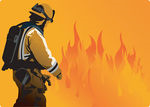 [Speaker Notes: SLIDE 59 – SECTION  6 Also lists the available channels and their coverage sites ( north or south) 

Berks Fire Ops 1 through 6 shall be coordinated through DES 

The following can be used for training but individuals must be in the N or S sites to utilize these TG and these TGs need not be coordinated through DES:
 
BrksFirTrgN1 
BrksFirTrgN2

BrksFirTrgS1 
BrksFirTrgS2

Fire Training Center TGs: **

BrksFTCTrg1
BrksFTCTrg2

Fire Training Center Administration** 

BrksFTCAdmin 

**These are used for any training operations at the fire training site. Use of these TGs must be coordinated through the training site staff]
County Fire Talk Groups
Administrative Talk Groups
Replaces agency owned conventional channels.
Business matters 
Coordination of staffing apparatus after dispatch
Coordination among Fire police
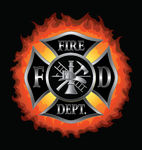 [Speaker Notes: SLIDE 60 – SECTION 6 –

Fire Administrative Talk Groups
 BrksFireAdmN 
 BrksFireAdmS]
Fire Police Talk Groups
Fire Police Countywide 
Limited status keeping, by OIC only. 
Fire police hailing of DES
Unit to unit hailing  

Fire Police Operations Talk Group
Incident communications
Scheduled event
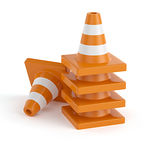 [Speaker Notes: SLIDE 61 - Section 6 
Dispatch same as county fire and ems on the receive only  TG 
Limited status keeping refers to: responding, on location, available, all fire police cleared (OIC only)
OIC hails DES unless there is an emergency – immediate need for police or ems 

FP Ops S1
FP Ops S2

FP Ops N1
FP Ops N2]
Reading Fire Talk Groups
Reading Fire incidents will be simulcast on a receive only Dispatch TG. 
RdgFireDisp

Status keeping for Reading Fire will take place on Operations Talk Groups 
RdgFireOps1
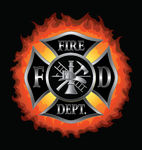 [Speaker Notes: Slide 62 - Section 6 – Fire Dispatch Talk Groups 

EMS units dispatched on fire related calls shall utilize RdgFireOps1 for status keeping.]
Reading Fire Talk Groups
Incident Operations for fire incidents/events will use take place on Reading Fire Ops TGs 2 through 4. 
RdgFireOps2 – RdgFireOps4

“Command Officer” TG is for City of Reading Fire Department and only in leadership radios.
RdgFireCmd
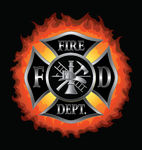 [Speaker Notes: Slide 63 – section 6]
Questions?
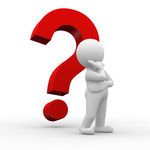 [Speaker Notes: Slide 64 – Questions ?]